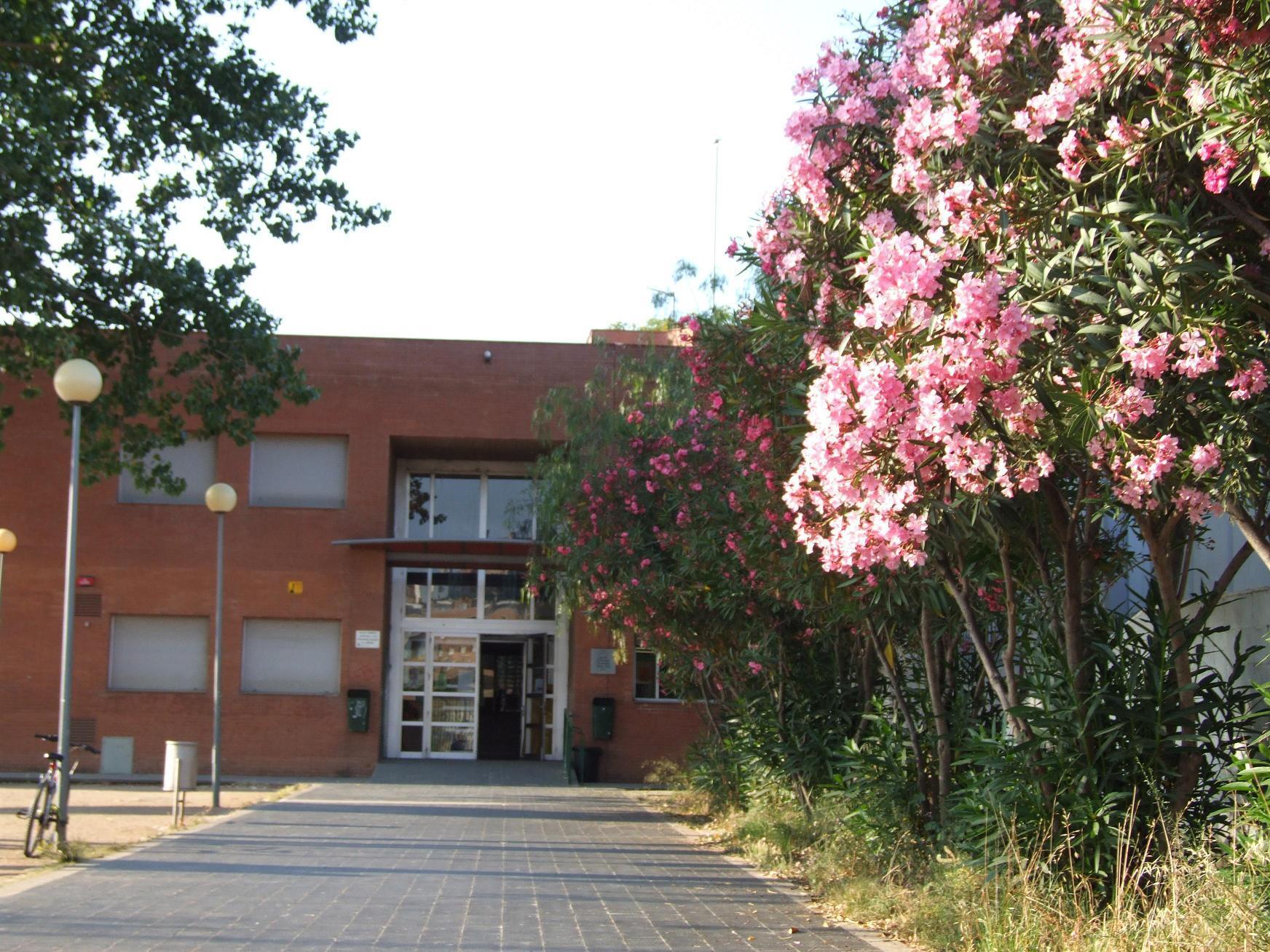 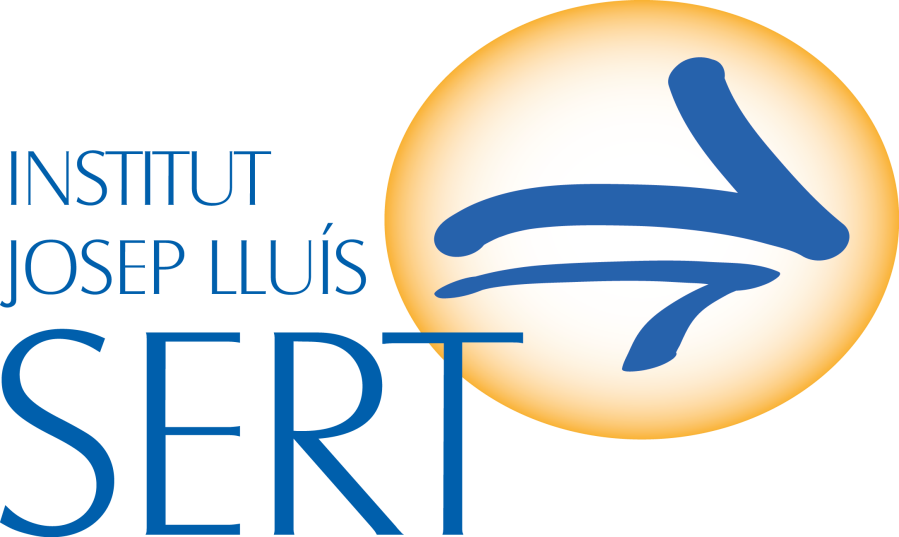 PRESENTACIÓ DEL CURS2021-22Institut Josep Lluís SertGrup: E-12Tutora de grup: Esther Ponce  Tutor orientador: Héctor Cháfer
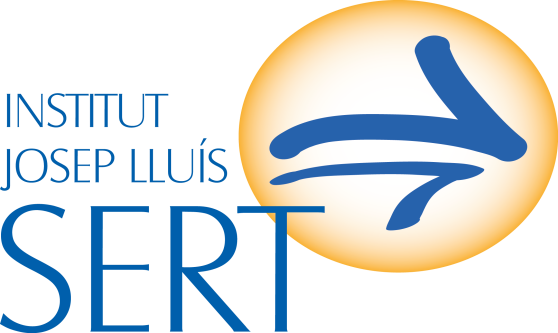 Important, la confirmació de dades!
Si les vostres dades (tel, @...) han canviat
Modifiqueu-les el més aviat possible.


IMPORTANT VIA DE COMUNICACIÓ!
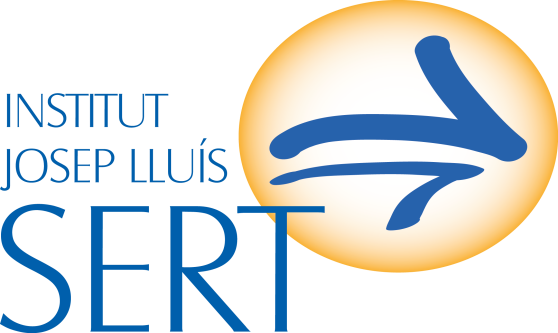 Des de secretaria rebran un mail on tindran 12 hores per donar-se d’alta a l’Alexia i confirmar les dades.
 
Es poden baixar l’aplicació 
Alexia famílies per fer el seguiment de l’alumnat.

IMPORTANT VIA DE COMUNICACIÓ!
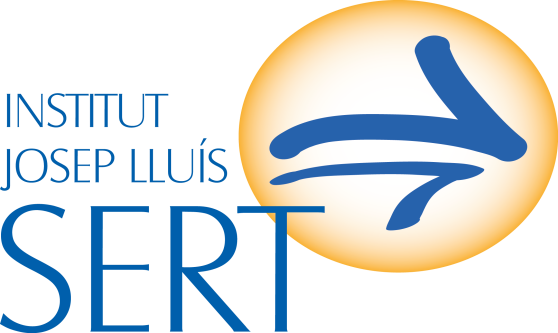 1r ESO
ACOLLIDA DELS ALUMNES
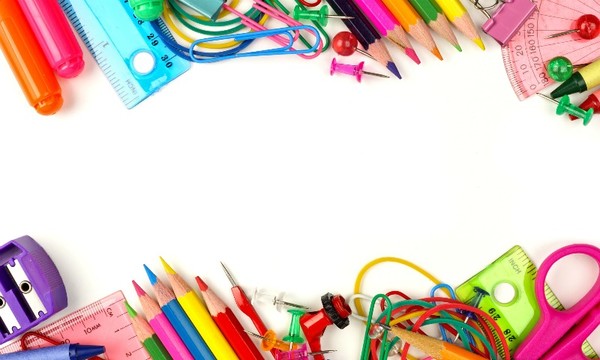 13 de setembre 
 Hora d’entrada: 10:00
 Hora de sortida: 12:30
Organització del centre
Horari:

 Han d’entrar a l’aula a les 8’05 i acaben a les 14’50 cada dia. (De 8:05 a 8:10, neteja de taules i cadires).

 Hi ha dos esbarjos: un de 25 min. (per esmorzar) i un altre de 15 min. (per estirar les cames).
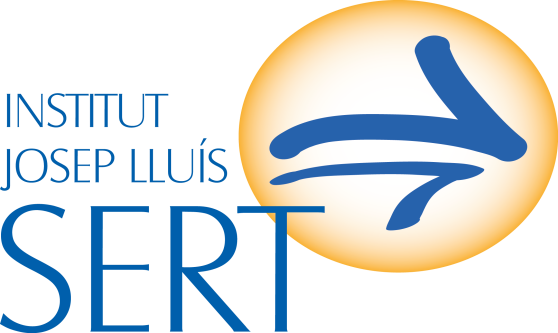 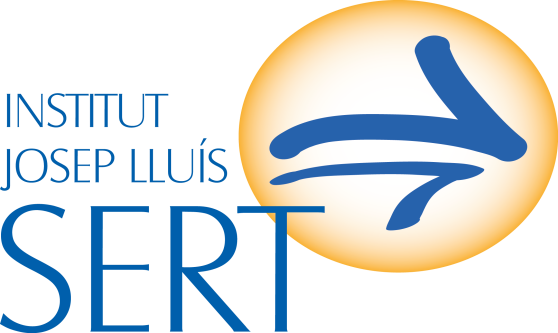 HORARI
8:05 – 8:10	Neteja de taules 
8:10 - 9:10	1a classe
9:10 - 10:10	2a classe
10:10 - 10:35	Primer esbarjo (25’)
10:35 – 11:35	3a classe
11:35 – 12:35	4a classe
12:35 - 12:50 	Segon esbarjo (15’)
12:50 - 13:50	5a classe
13:50 – 14:50	6a classe
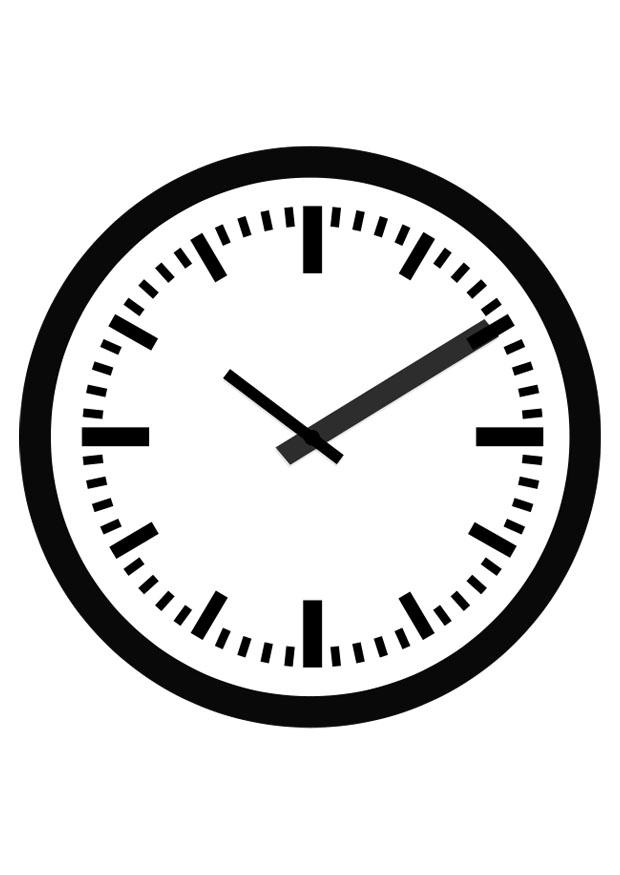 Assignatures 1r CICLE
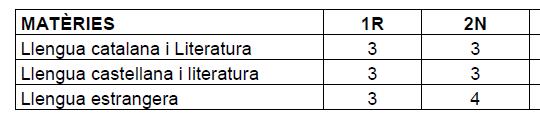 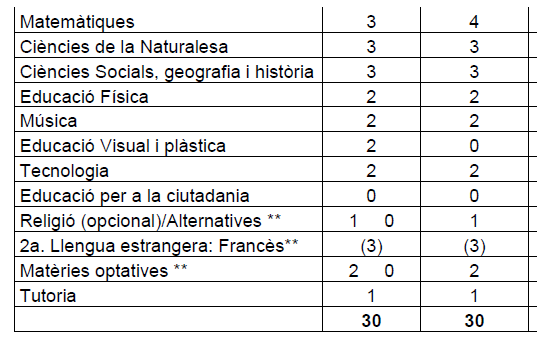 Horari
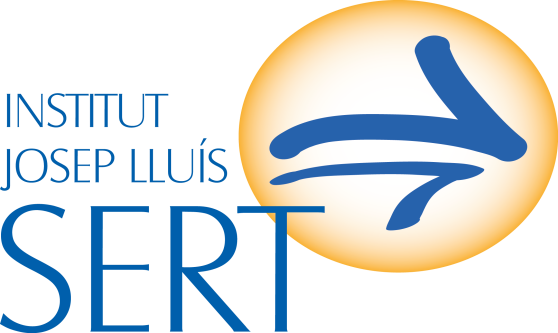 1r ESO
Matèries Comunes
Optatives i Alternatives
Es divideixen els 4 grups en 5 grups;
2 GRUPS
OPT.(2h) Quadrimestral
ALT. (1h) Trimestral
3 GRUPS
ÀMBIT LINGÜISTIC
CREACIÓ I INTERPRETACIÓ
OPTATIVA 
(2h)
ALTERNATIVA (1h)
CULTURA I VALORS
EINES DIGITALS
FRANCÈS
FRANCÈS
GESTIÓ EMOCIONAL
Grups Pim no fan Optatives ni Alternatives
1r ESO
FAMÍLIES PENDENTS DE CONFIRMAR
 SI FARAN FRANCÈS
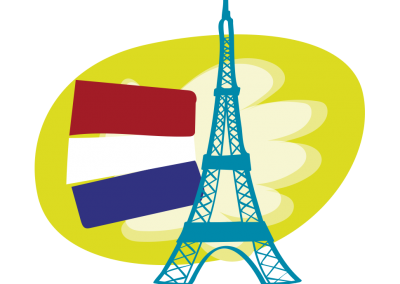 RECORDEM LA NECESSITAT DE PAGAR LES LLICÈNCIES DIGITALS
Per poder ACTIVAR ELS LLIBRES
Les famílies han rebut un e-mail informatiu del protocol a seguir
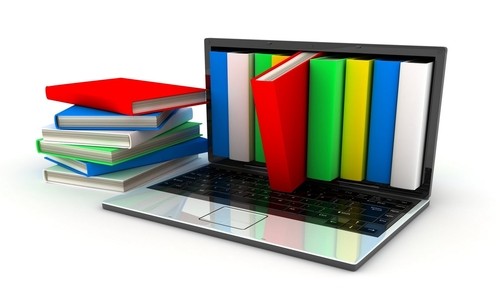 Dies festius
11 d’octubre de 2021		Dia de lliure disposició
12 d’octubre de 2021 		Dia festiu
1 de novembre de 2021		 Dia festiu
2 de novembre de 2021 		Dia de lliure disposició
6 de desembre de 2021 		Dia festiu
7 de desembre de 2021 		Festa local de Castelldefels
8 de desembre de 2021 		Dia festiu
28 de febrer de 2022 		Dia de lliure disposició 
2 de maig de 2022		 Dia de lliure disposició
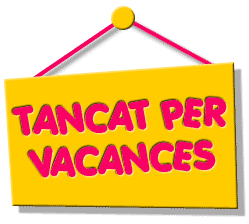 Vacances
NADAL;    	23 de desembre al 9 de gener (ambdós inclosos)
SETMANA SANTA; 	9 d’abril al  18 d’abril (ambdós inclosos)
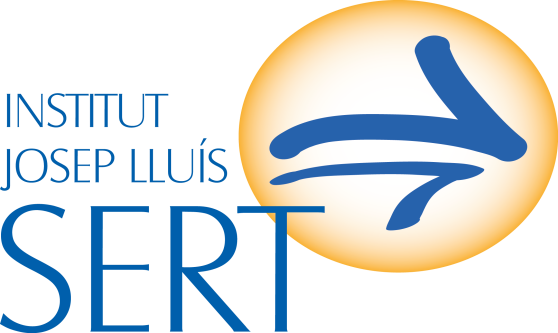 El tutor de grup i el tutor orientador
Cada grup té un tutor de grup i dos tutors orientadors. 

 Funcions del TO: 
seguiment acadèmic individual (butlletins)
comunicació famílies (telèfon, entrevistes...)
justificació de faltes
Grups
Quatre grups a primer: 
 E-11, E-12, E-13, i E-14 

 Grups heterogenis, paritat nois/noies, centre de procedència, orientacions primària...
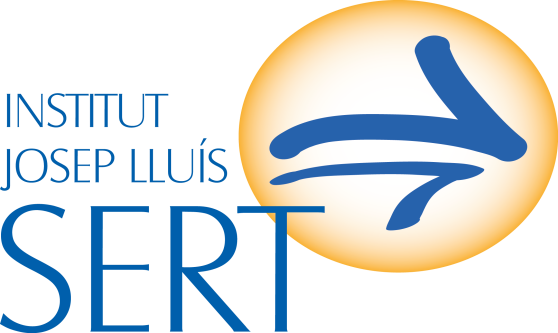 Guia de l’alumne
Informació bàsica i necessària:

Funcionament del centre
 Normativa
Normativa addicional de la COVID-19
Dates de les avaluacions
Dates de lliurament de butlletins
Dies festius i vacances
Criteris d’avaluació de cada assignatura
Criteris de recuperació
Material obligatori
El Chromebook i auriculars
La carpeta del centre
Agenda escolar  del centre
Fulls blancs DIN-A 4
Llapis, bolígraf (blau, negre i vermell)
Estoig / Goma d’esborrar /  Adhesiu en barra /  Regle graduat 20 cm
4 Llibretes compartides (entre 2 assignatures)
Material específic d’algunes àrees (Música, EF...)
Mascareta, bossa de plàstic o paper i pot de gel hidroalcohòlic
Kit d’Educació Física
Una ampolla d’aigua
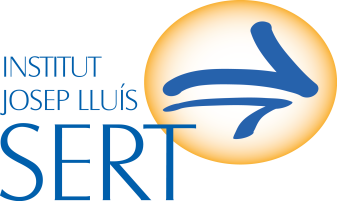 Material obligatori
Kit d’Educació Física

Tovallola petita 
Roba de recanvi 
Desodorant 
Ampolla d’aigua individual 
Llibreta i llapis
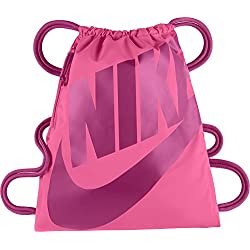 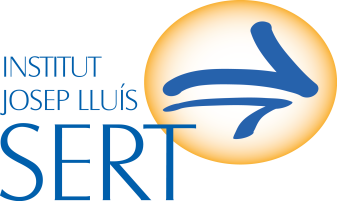 1r ESO
El Chromebook és propietat del centre! 
Serà facilitat als alumnes durant les primeres setmanes de curs
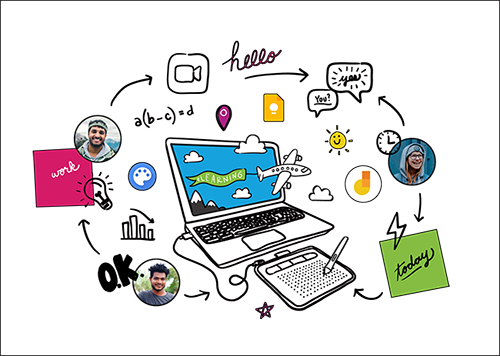 Fem un bon ús!!!!
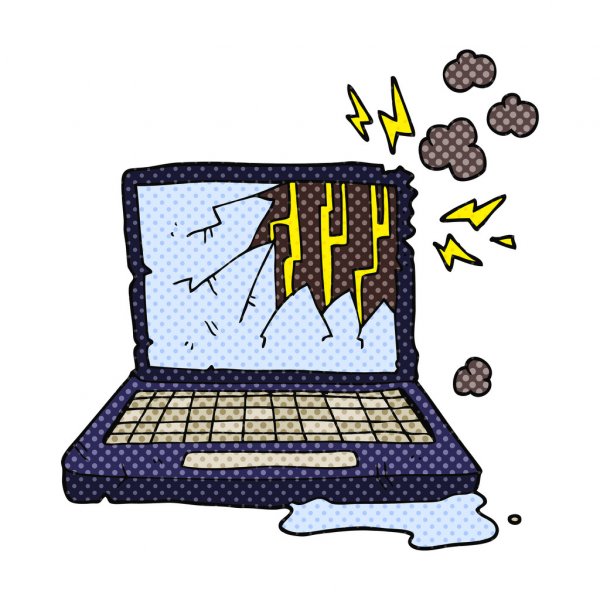 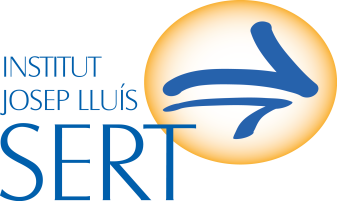 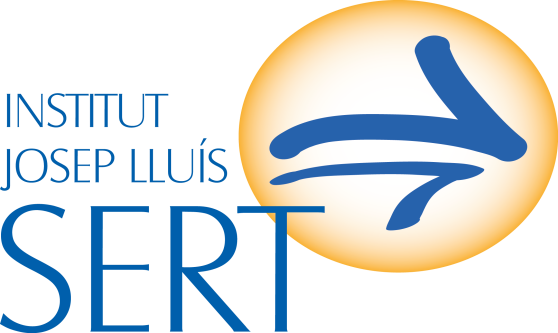 L’agenda
Eina de treball escolar
 Dades personals
 Horari
 Deures (calendari de classe) 
 Sistema de comunicació amb les famílies

 Els comunicats generals del centre 
els farà la Direcció via mail.
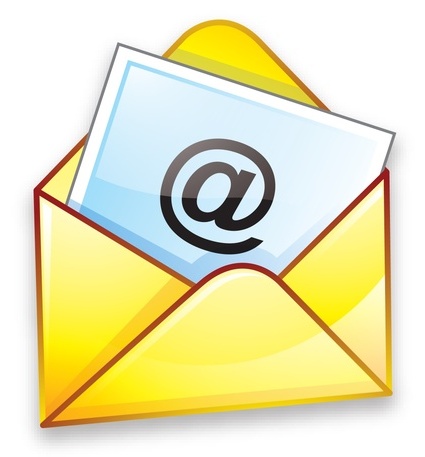 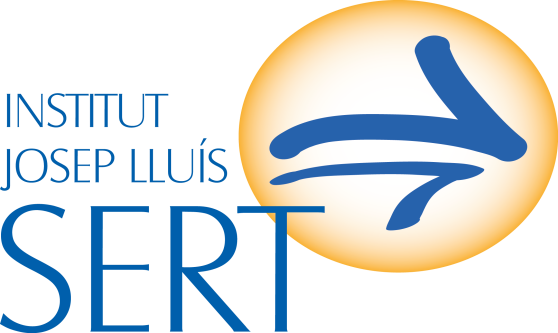 Assistència i puntualitat
Gorres, mòbils i fotografies...
Sortides al passadís (lavabos, intercanvis...)  
Menjar dins el centre
Càrrecs d’aula (delegats, ordre, neteja...)
La convivència al centre
La convivència al centre
Observacions / expulsions d’aula / amonestacions / faltes greus (consultes al programa de gestió escolar ALEXIA)
INFORMACIÓ IMMEDIATA A TRAVÉS DE
L’APLICATIU
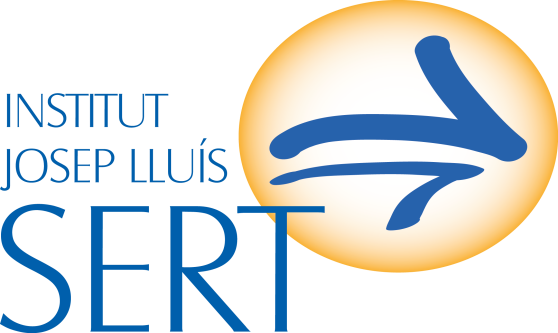 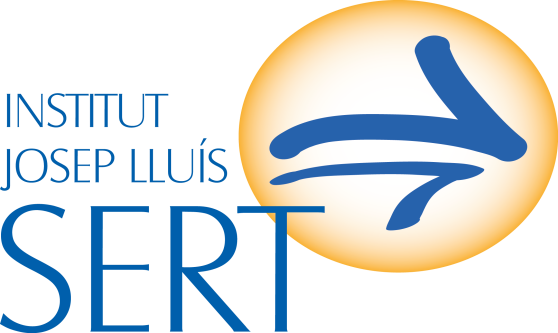 Avaluacions/trimestres
Avaluació inicial: informe a finals d’octubre
 Primera avaluació: 13 de setembre al 26 de novembre
 Segona avaluació: 29 de novembre al 4 de març
 Tercera avaluació: 7 de març al 10 de juny

 Recuperacions: trimestrals / juny
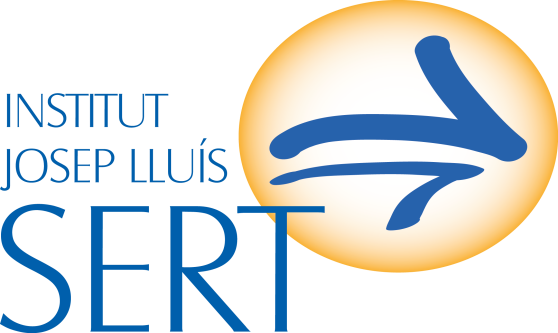 Lliurament de butlletins
Avaluació inicial: 3 de novembre 
 Primera avaluació: 22 de desembre
 Segona avaluació: 23 de març
 Tercera avaluació: 2 de juny
Final ordinària; 18 de juny
 Finals: 25 de juny
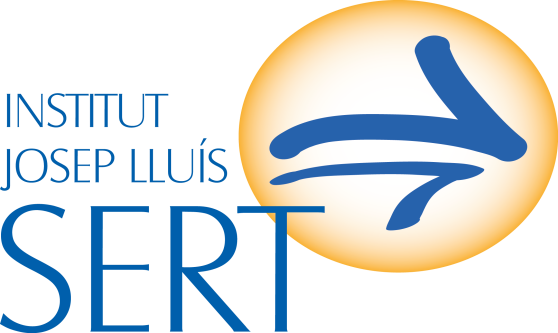 1r ESO
Sortides
Setembre: Platja – Tutoria (important portar  les autoritzacions).

 Març: colònies a Serinyà

 Juny: sortida tutorial de final de curs
 
Important: lliurar autoritzacions de sortides  el 15 de setembre

 Criteris per poder anar a les sortides no obligatòries
CRITERIS PER A FER COLÒNIES i VIATGES AL SERT (DE 1r D’ESO A 2n DE BATXILLERAT)
NO  faran les colònies o viatges de fi de curs l’alumnat que es trobi en alguna de les següents situacions:
ALUMNES QUE NO HAN PAGAT LA QUOTA DE MATERIAL I/O ELS LLIBRES DE TEXT O LLICÈNCIES DIGITALS

ALUMNES AMB 6 EXPULSIONS D’AULA ACUMULADES DES DE PRINCIPI DE CURS

ALUMNES AMB 10 FALTES D’ASSISTÈNCIA A CLASSE NO JUSTIFICADES (3 RETARDS EQUIVALEN A 1 FALTA)

ALUMNES QUE NO HAN ANAT A ALGUNA DE LES SORTIDES CURRICULARS/OBLIGATÒRIES SENSE JUSTIFICAR 

UNA FALTA GREU POT SUPOSAR COM A MESURA CORRECTORA LA PRIVACIÓ DEL DRET D’ANAR DE COLÒNIES
CRITERIS PER A FER COLÒNIES i VIATGES AL SERT (DE 1R. D’ESO A 2N. DE BATXILLERAT)
NO faran les sortides lúdiques l’alumnat que es trobi en alguna de les següents situacions:
COMPLEIXEN ALGUN PUNT DELS ANTERIORS

ALUMNES AMB 6 O MÉS MATÈRIES SUSPESES TRIMESTRALMENT (SENSE TENIR EN COMPTE LES RECUPERACIONS)
Projectes
1r ESO
EF en anglès

 Treball per projectes:
	1. Arqueòlegs al Sert (1r tr.)
	2. Carnaval (2n tr.)
	3. Festa de benvinguda (3r tr.) 

 Hort (Biologia)

 ‘Avancem’ (àmbit lingüístic)

		Adaptats a les mesures COVID-19
DOCUMENTACIÓ DIA 13
FACILITADA PELS TUTORS:

Horari, agenda, carpeta i guia estudiant

Documentació a retornar omplerta:
	1. Fulls d’autoritzacions (D.R. malalties / portar mascareta...Autorització sortides per Castelldefels , Fitxa mèdica EF, Drets d’imatge, Usos Digitals, Autorització de drets intel·lectuals, Autorització per administrar paracetamol.)
	2. Carta de compromís educatiu.
	3.Carta declaració responsable COVID19
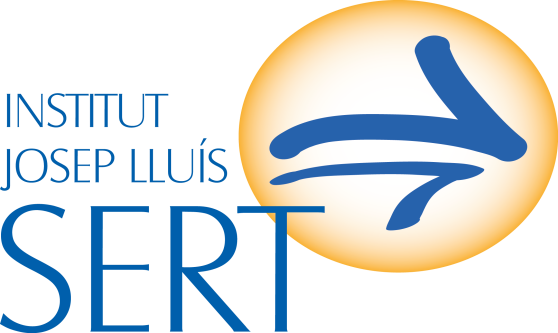 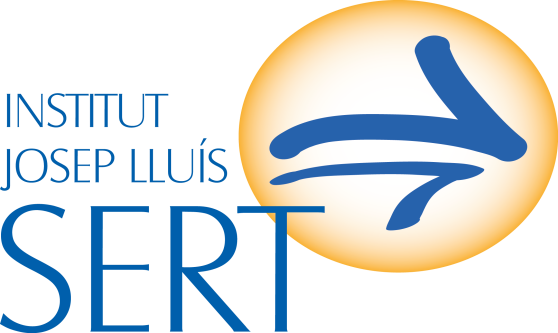 1r ESO
Sortides
Sortida al Palau de la Música
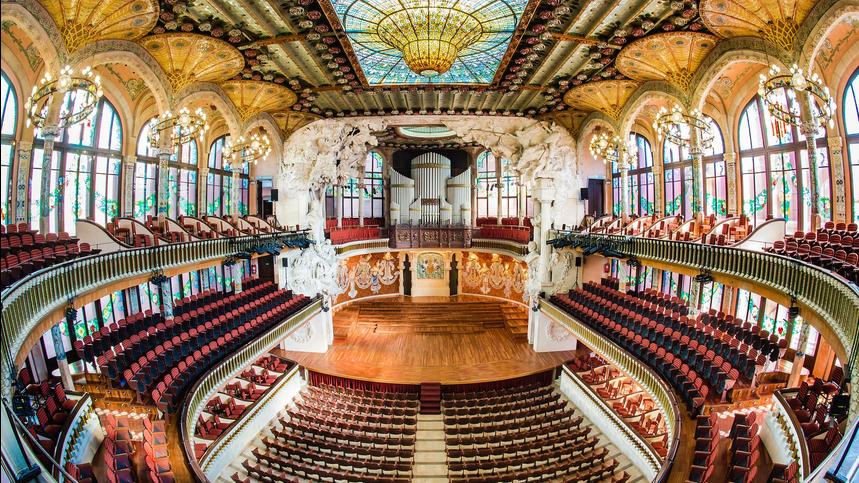 Us passarem full de despeses (11€) el primer dia de classe.
El pagament s’ha de fer al setembre.
Encara que la sortida serà al 2n trimestre
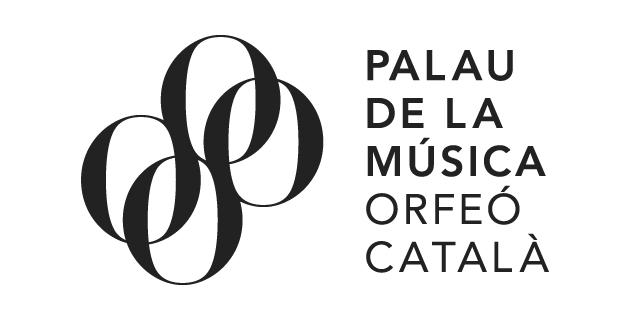 AMPA
Contacte:
Correu: ampasert@gmail.com
www.ampasert.com
Tel.: 625599203

Com a contacte es necessiten dues famílies delegades de cada classe.
Web del centre
http://agora.xtec.cat/iessert/
(accés programa Gestió Escolar  - contrasenyes)
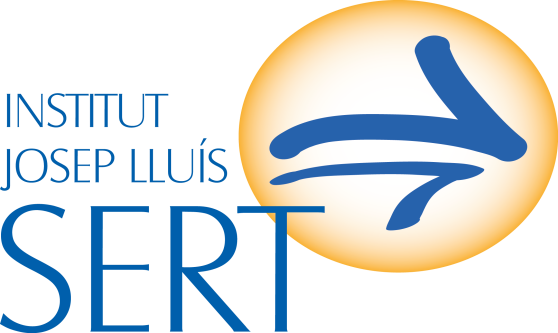 Web del centre
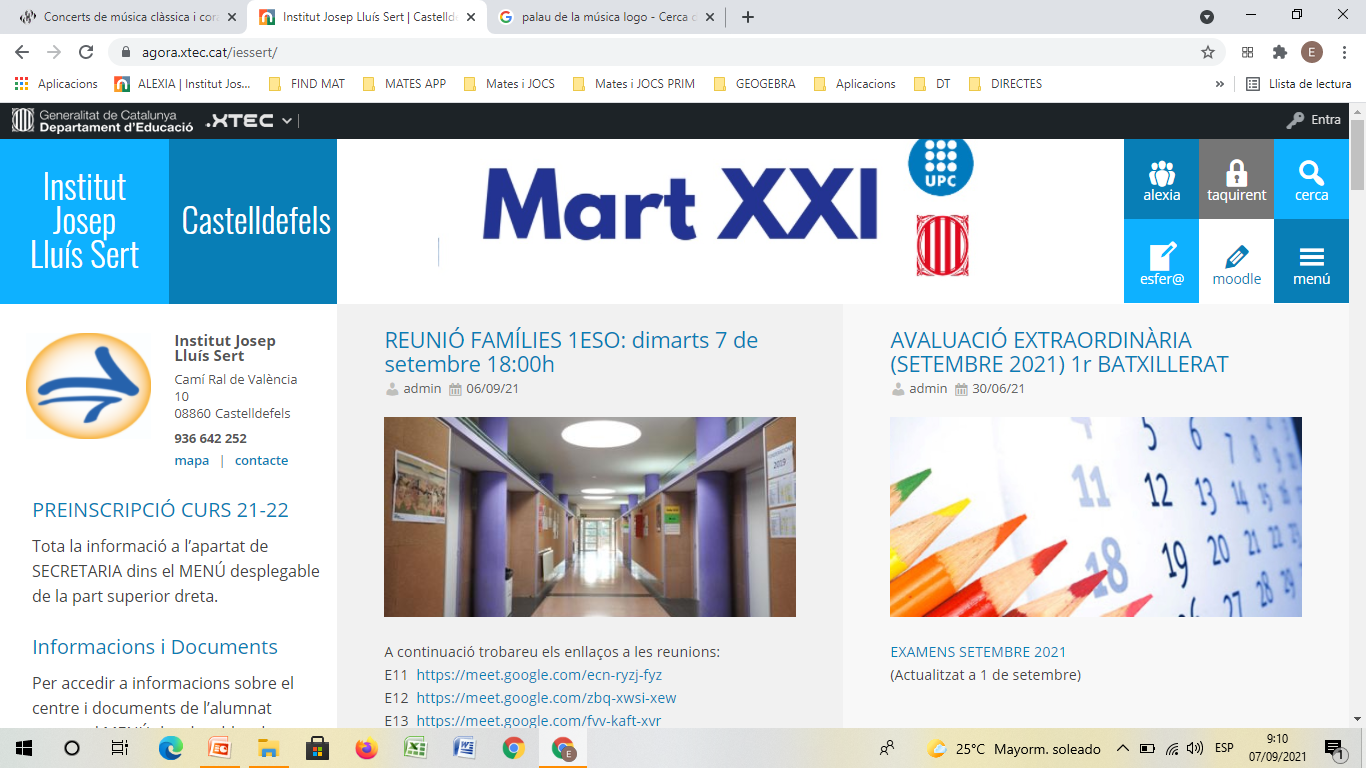 NORMATIVA COVID-19
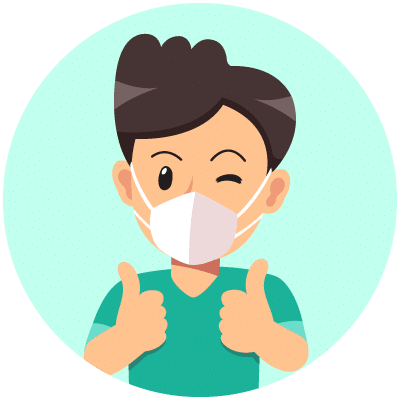 Cal portar mascareta SEMPRE
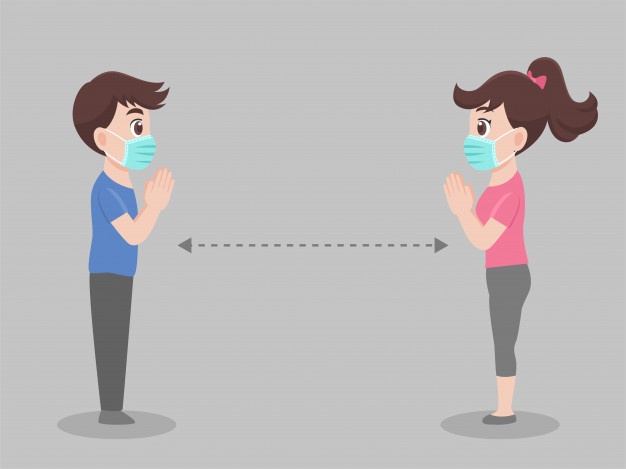 I mantenir  1 ,5 m de seguretat
(El grup classe és grup estable)
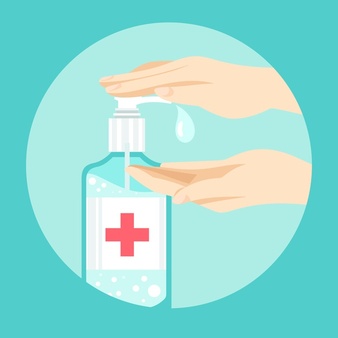 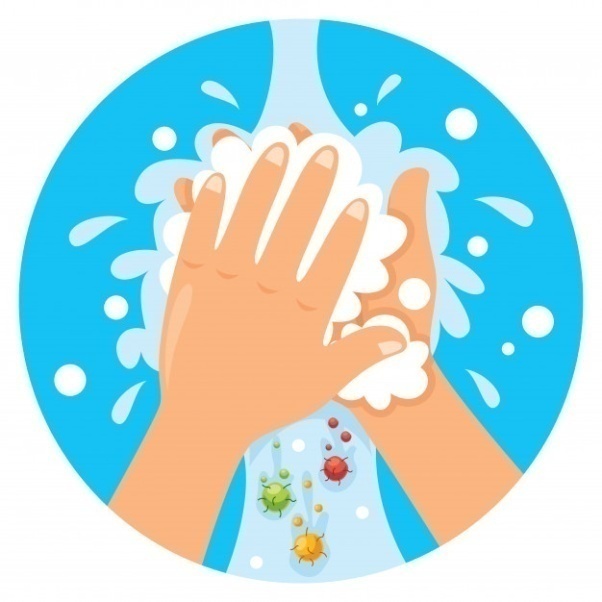 Rentar-se les mans :
- Abans, durant i quan acabin les classes 
	 - Abans i després d’anar al pati
	 - Abans i després d’anar al lavabo 
	 - Abans i després dels àpats.
No es pot sortir de l’aula entre classe i classe. S’ha de romandre al grup estable.
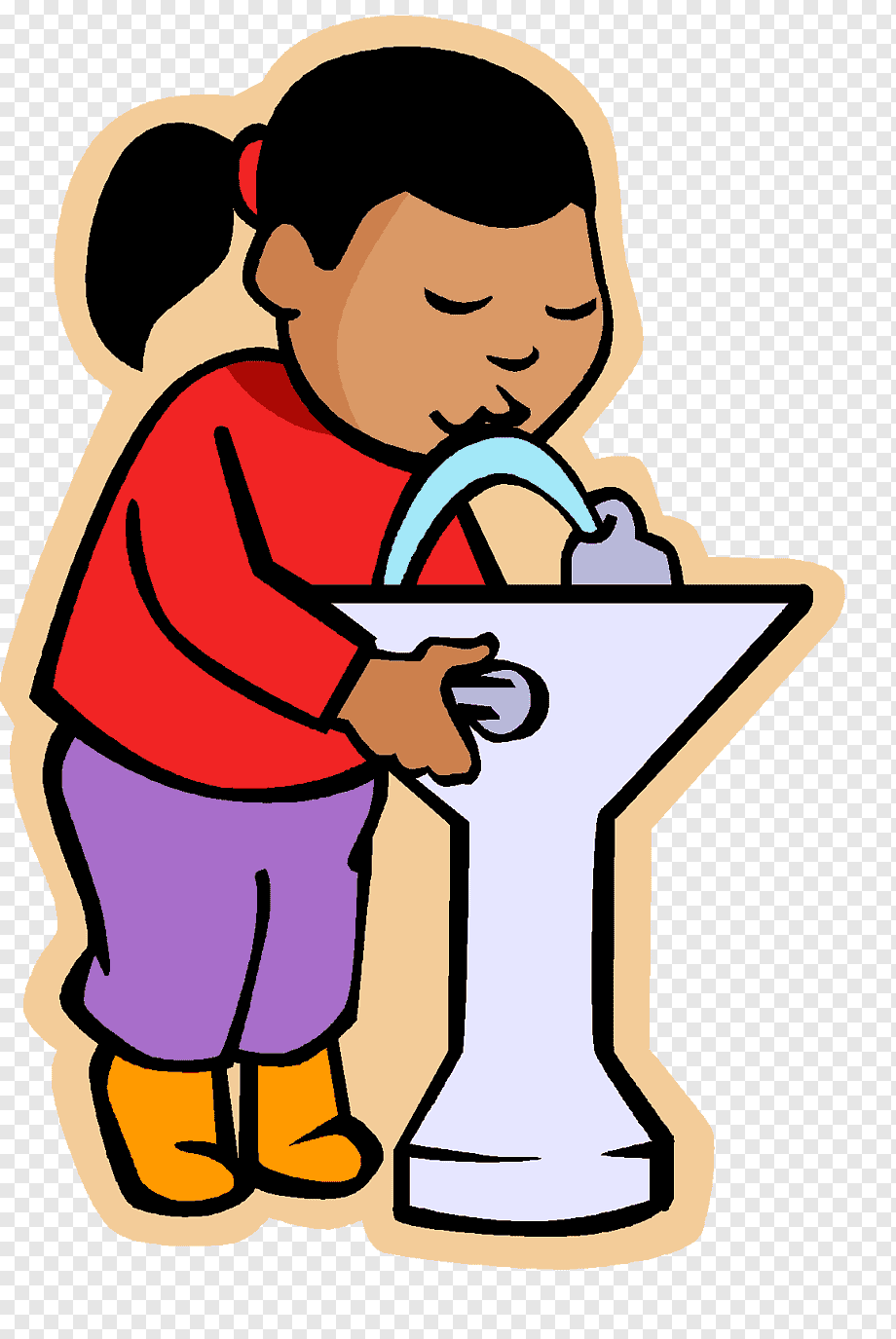 La font i la màquina de venda automàtica aquest any SÍ que estaran actives,  i es podran fer servir de manera PUNTUAL, PERÒ es RECOMANA  portar una a AMPOLLA d’AIGUA  per beure entre classe i classe  i l’esmorzar de casa.
Al pati s’ha d’anar a l’àrea que toca per grup. (Zona de pistes i voltants de l’hort).
FAMÍLIES

Les famílies són les responsables de l’estat de salut dels alumnes:

	- A l’inici de curs  signaran una DR conforme són coneixedores de la situació de pandèmia actual, i es comprometen a no portar  l’adolescent al centre en cas que presenti simptomatologia compatible amb la COVID-19, així com als darrers 14 dies i comunicar-ho al centre.
NETEJA

L’alumnat haurà de deixar net el seu lloc de treball. Tindrà 5 minuts  a l’entrada de classe per netejar les taules.

Les aules estaran ventilades.

Les conserges també ajudaran i desinfectaran els poms de les portes i les baranes dues vegades al dia.

El servei de neteja habitual farà la neteja de les aules a les tardes.
VENTILACIÓ

ESTIU:
Les finestres romandran obertes tota l’estona. En marxar, es deixaran les finestres obertes amb persianes baixades per  tal que la classe es ventili i no hi pugui accedir ningú. Les portes de l’aula també romandran obertes.

HIVERN :
Les finestres romandran tancades  fins al primer pati, moment que s’obriran per ventilar durant els 35 min. de pati.  Es tornaran a tancar les finestres fins al segon pati , i després es tornaran a obrir. A més  a l’última hora del dia també estaran obertes. Les portes de l’aula també romandran obertes durant les classes.
Gestió de casos

Davant d'una persona que comença a desenvolupar símptomes compatibles  amb la COVID-19 al centre educatiu:

Avisar l’equip directiu .
Aïllar l’alumne/a.
Contactar amb la  família que el/la vingui  a  buscar i que el/la porti al CAP .   
Si és greu , s’ha de trucar al 061.
El centre ha de contactar amb el Servei Territorial d’Educació.
EN CAS DE POSITIU 


El Servei Català de la Salut decidirà si hi ha confinament o no i si aquest és parcial o total.
CONFINAMENT PARCIAL


En el cas que un o més d’un grup estigui confinat, les classes es faran igual, amb ​el mateix horari. 

 El professorat d’aquell grup anirà a l’aula on es feia classe presencial i des d’allà impartirà classe per videoconferència​.
CONFINAMENT TOTAL

Aquest any no preveiem que s’arribi a fer un confinament total, però en cas que passi s’enviaria a les famílies : 

		- Horari de videoconferències 
		- Usuari i contrasenya Google Classroom  de l’alumnat
		- Recomanacions generals 

	En cas de confinament es prestaran ordinadors als alumnes que no en disposin.
GIMNÀS


Sempre que sigui possible, l’Educació Física es farà a l’aire lliure, evitant les hores de major exposició solar durant els mesos de més calor.   

	Es necessari que els alumnes portin el kit d’Educació Física.
PATIS

La sortida al pati serà esglaonada als horaris habituals, seguint les intruccions de la normativa Covid vigent. 


Els patis es distribueixen en dues àrees diferenciades.

	PRIMER CICLE ESO:  Pista i voltants de l’hort

	SEGON CICLE ESO; Pati d’entrada, porxo i la zona que hi ha entre secretaria i el gimnàs​. 

	BATXILLERAT: sortiran fora del centre amb les autoritzacions de les famílies. 

NO ES POT ACCEDIR A L’ESPAI DE L’INSTITUT LES MARINES
ENTRADES I SORTIDES del CENTRE


Les entrades i sortides del centre es faran de manera esglaonada, tenint en compte el nombre d’accessos i el nombre de grups estables.

PRIMERS; 

ENTRADA;  8:05	PORTA GRAN DRETA 
				+ PORTA JARDINERIA

SORTIDA;  14: 50	PORTA JARDINERIA 
				+ PORTA GRAN DRETA
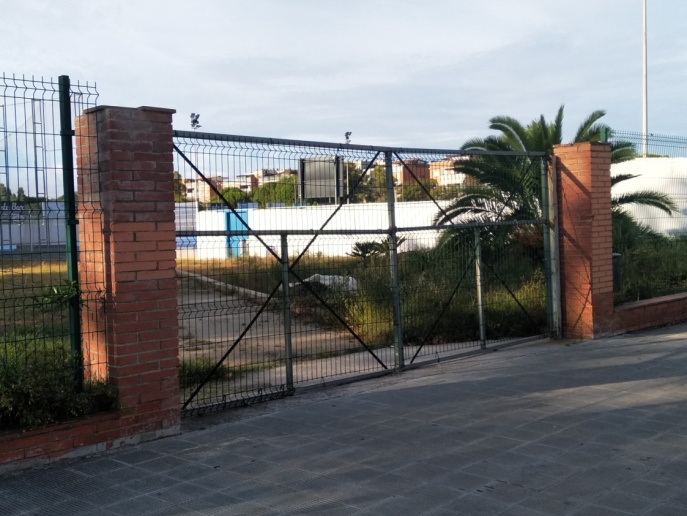 TORN OBERT DE PARAULA
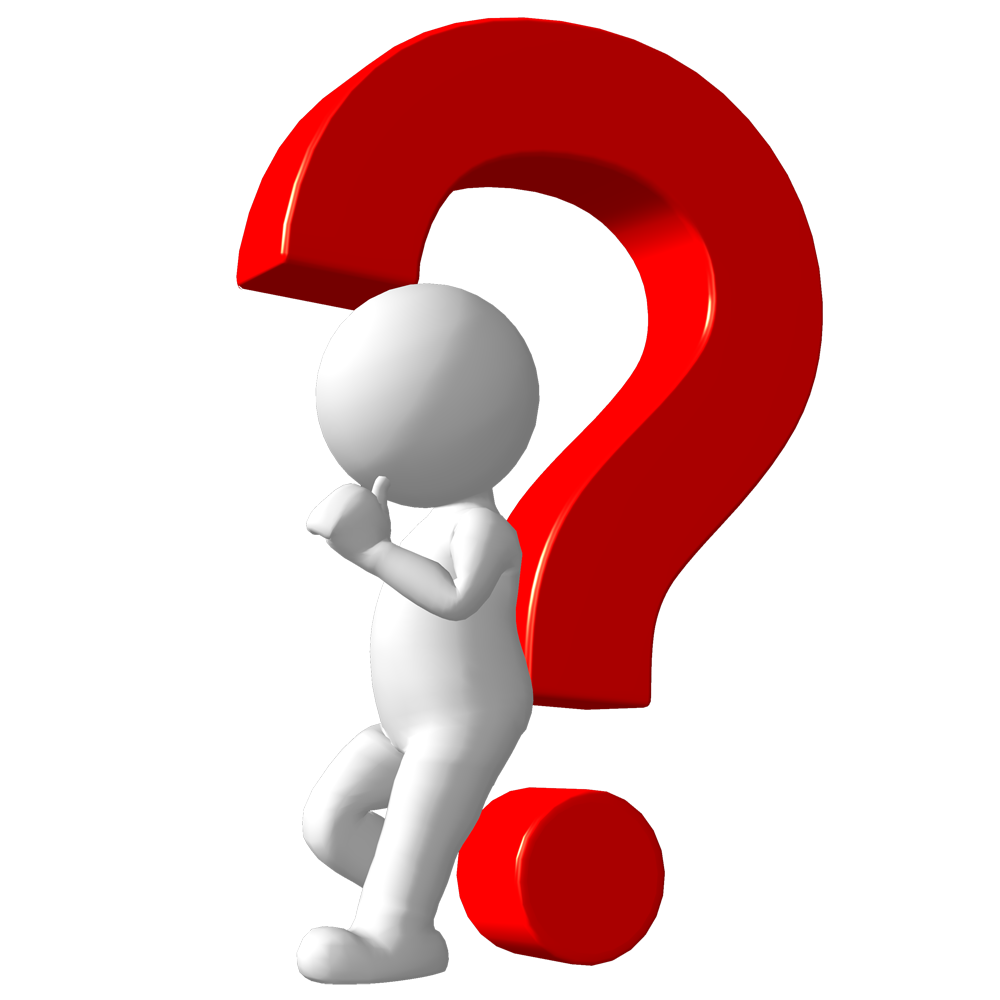